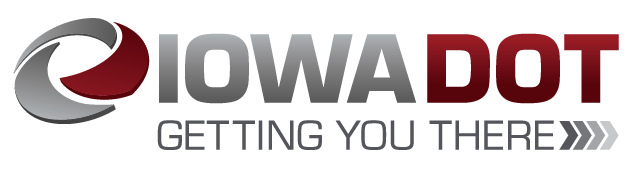 Highway-Railroad Crossing Safety Program 
IIJA Programming Changes
August 8, 2022
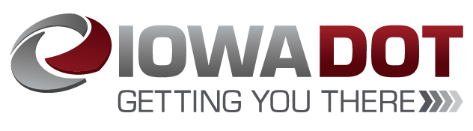 Program Information
FHWA Funding available for states to improve warning devices at railroad crossings. (23 USC Section 130)
Amount of appropriation funded by FHWA is determined by the number of public crossings in the state. Iowa received approximately $5.7 M annually.
Iowa currently has 4,864 public railroad crossings.
IIJA Changes to Highway-Railroad Crossing Safety Program
11/15/21: IIJA was passed and became law
The Infrastructure Investment and Jobs Act (IIJA) (Pub. L. 117-58, Sec. 11108. Railway-highway grade crossings contained changes to the Section 130 Railroad Crossing Safety program. 
Part 924 of title 23 of the Code of Federal Regulations (23 CFR Part 924), continues the annual set-aside for railway-highway crossing improvements under 23 USC 130(e). The funds are set-aside from the Highway Safety Improvement Program (HSIP) apportionment.
5/23/22: FHWA provided IIJA changes guidance to states
Included three key changes to the Highway-Railroad Crossing Safety Program (23 USC, Section 130)
Projects can be funded at 100%
Replacement of antiquated signal equipment can be funded.
Railroad crossing closure incentive match increases from $7,500 to $100,000 per railroad crossing.
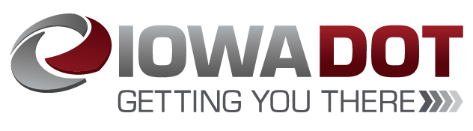 Funding Changes
The previous rule dictated that projects be funded with 90% Federal Funds from FHWA and a 10% match by Highway Authority or Railroad

IIJA provided that Highway-Railroad Crossing Safety projects can be funded with 100% Federal funds.

Recommendation: Highway-Railroad Crossing Safety Program projects will be funded with 100% program funds beginning with the selection of FY 2024 projects in September 2022
[Speaker Notes: Over the past two years most railroads have not been agreeing to submit project applications to the program unless the highway authority agrees to pay the 10% funding match. This has reduced the number of applications being submitted. Railroads must maintain the system, once installed, in perpetuity at their expense.
Small communities do not have the funds, (typically $35-$50K to pay for a single railroad crossing safety project. This change will provide an avenue for receiving more applications and therefore completing much needed projects.
Federal programs typically do not fund at 100%, so it is apparent that the need to make the change was warranted.
Highway-Railroad Crossing Safety Program projects will be funded with 100% program funds beginning with the selection of FY 2024 projects in September 2022.]
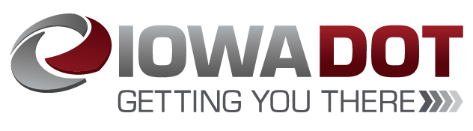 Replacement of Antiquated Equipment
We have received feedback from the railroads operating in the state that there is a need to replace antiquated signal equipment.

We have surveyed the railroads operating in the state and are requesting a list of railroad crossings with unsupported, antiquated equipment.

Recommendation: Upon completion of our assessment, we will present the desired program change to Commission next year.
[Speaker Notes: We have received feedback from the railroads operating in the state that there is a need to replace antiquated signal equipment.
Over half of the existing signal systems are twenty-five years old or older.
Many of the components are no longer manufactured or supported.
We have surveyed the railroads operating in the state and are requesting a list of railroad crossings with unsupported, antiquated equipment.
Once we have received the lists from the railroads we will assess how to allocate funding to the replacement of antiquated equipment while still funding the installation of new active warning device systems at passively protected railroad crossings.
Recommendation: Upon completion of our assessment, we will present the desired program change to Commission next year.]
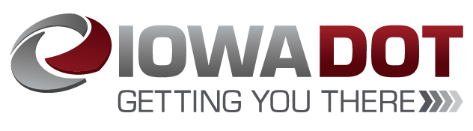 Railroad Crossing Closure Funding Match Change
Program previously allowed $7,500 of program funds to match a railroad crossing closure incentive payment from a railroad to a highway authority.
Historically requested the Transportation Commission approve three (3) closure incentive match payments each year.
IIJA now allows for a railroad crossing closure incentive payment match of up to $100,000 per railroad crossing.
This may inspire more local roadway agencies to consider railroad crossing closures.
Recommendation: Beginning with FY24 funding, request the Transportation Commission continue to approve three anticipated closure incentive match payments at $100K each and assess the response & reassess the number of projects to request for subsequent years.
[Speaker Notes: IIJA now allows for a railroad crossing closure incentive payment match of up to $100,000 per railroad crossing.
This may inspire more local roadway agencies to consider railroad crossing closures.
“The safest railroad crossing is a closed railroad crossing”. $100K to close a railroad crossing is money well-spent when installing lights / gates projects costs average $450K and do not guarantee accident prevention.]
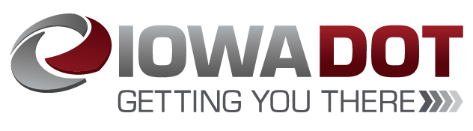 Next Steps
Implement the 3 recommendations presented today
-Projects can be funded at 100%
-Replacement of antiquated signal equipment will be 	assessed and revisited in 2023.
-Beginning with FY24 funding, anticipate closure 	incentive match payments at $100K each

Upcoming schedule:
-July/August – review projects
-September- FFY 2024 recommendation at Commission 	workshop
-October- FFY 2024 Commission approval
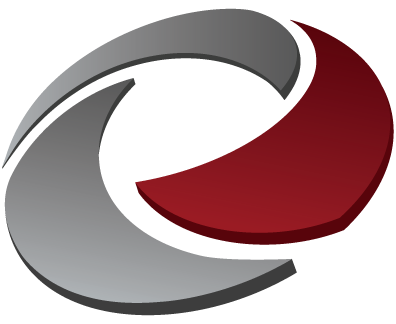 QUESTIONS?
Kristopher Klop
Manager, Highway-Rail Crossing Programs
kristopher.klop@iowadot.us